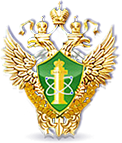 Уральское управление Ростехнадзора
Руководитель Уральского управления Ростехнадзора
А.Н. Таранов
Результаты правоприменительной практики Уральского управления Ростехнадзора за 2021 год
1
Уральское управление, 03.03.2022
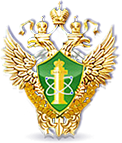 Уральское управление Ростехнадзора
Уральское управление Ростехнадзора осуществляет функции Федеральной службы по экологическому, технологическому и атомному надзору на территории Свердловской, Челябинской и Курганской областей в сфере:
федерального государственного надзора в области промышленной безопасности;
федерального государственного надзора в области гидротехнических сооружений; 
федерального государственного энергетического надзора; 
федерального государственного строительного надзора.
государственного контроля (надзора) за соблюдением требований технических регламентов Таможенного Союза.
2
Уральское управление, 03.03.2022
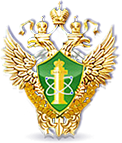 Уральское управление Ростехнадзора
Основные показатели надзора
3
Уральское управление, 03.03.2022
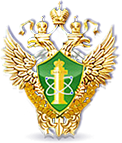 Уральское управление Ростехнадзора
Основные показатели контрольно-надзорной деятельности Управления
4
Уральское управление, 03.03.2022
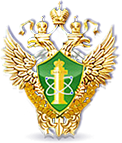 Уральское управление Ростехнадзора
Общее количество административных наказаний, наложенных по итогам проверок
5
Уральское управление, 03.03.2022
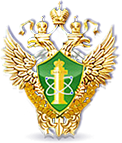 Уральское управление Ростехнадзора
Динамика аварийности на объектах, поднадзорных Уральскому управлению Ростехнадзора за 2021
6
Уральское управление, 03.03.2022
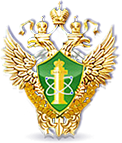 Уральское управление Ростехнадзора
Динамика несчастных случаев
7
Уральское управление, 03.03.2022
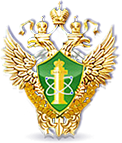 Уральское управление Ростехнадзора
Динамика несчастных случаев
8
Уральское управление, 03.03.2022
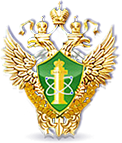 Уральское управление Ростехнадзора
Динамика травматизма
9
Уральское управление, 03.03.2022
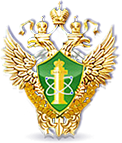 Уральское управление Ростехнадзора
Динамика травматизма
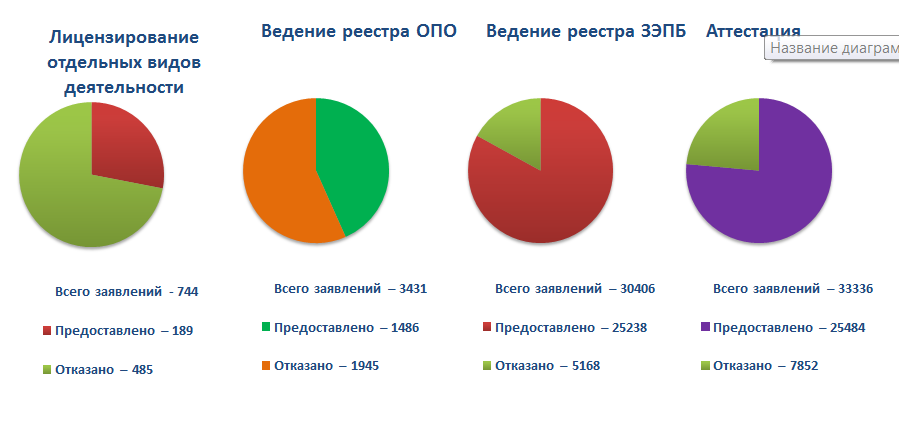 10
Уральское управление, 03.03.2022
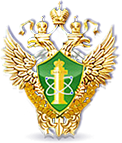 Уральское управление Ростехнадзора
О работе с обращениями граждан 
Уральского управления Ростехнадзора за 2021 год 
в сравнении с 2020 годом 1/2
11
Уральское управление, 03.03.2022
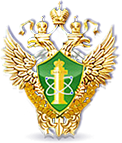 Уральское управление Ростехнадзора
О работе с обращениями граждан 
Уральского управления Ростехнадзора за 2021 год 
в сравнении с 2020 годом 2/2
12
Уральское управление, 03.03.2022
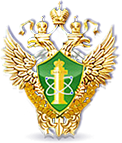 Уральское управление Ростехнадзора
Анализ судебной практики Уральского управления Ростехнадзора
13
Уральское управление, 03.03.2022
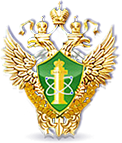 Уральское управление Ростехнадзора
Судебная практика
Причины прекращения производства по делам, возбужденным Управлением:
- истечение сроков давности привлечения;
- отсутствие состава правонарушения.
14
Уральское управление, 03.03.2022
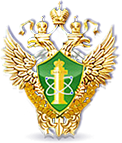 Уральское управление Ростехнадзора
Судебная практика
По результатам рассмотрения заявлений об оспаривании предписаний в порядке, установленном АПК РФ судами  с Уральского управления установлена для взыскания сумма оплаченной заявителями  государственной пошлины:
- в 2020 году в размере 3 000 руб.;
- в 2021 году в размере 15 000 руб.;
15
Уральское управление, 03.03.2022
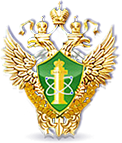 Уральское управление Ростехнадзора
Сайт Уральского управления Ростехнадзора
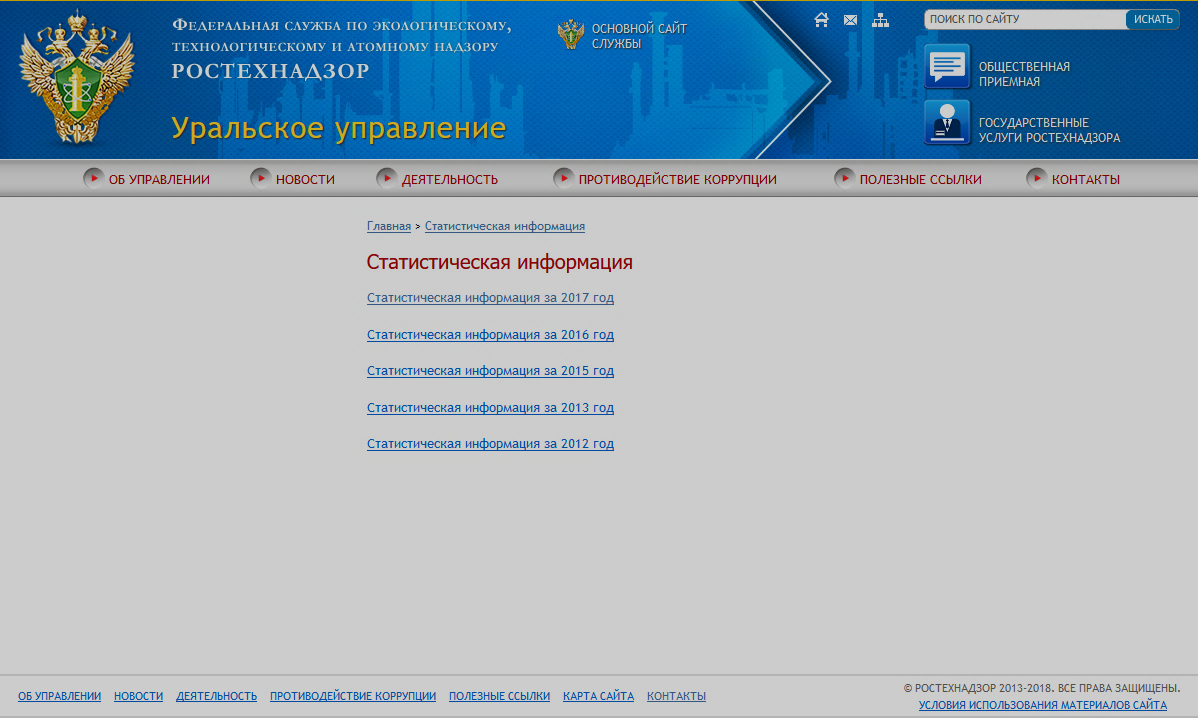 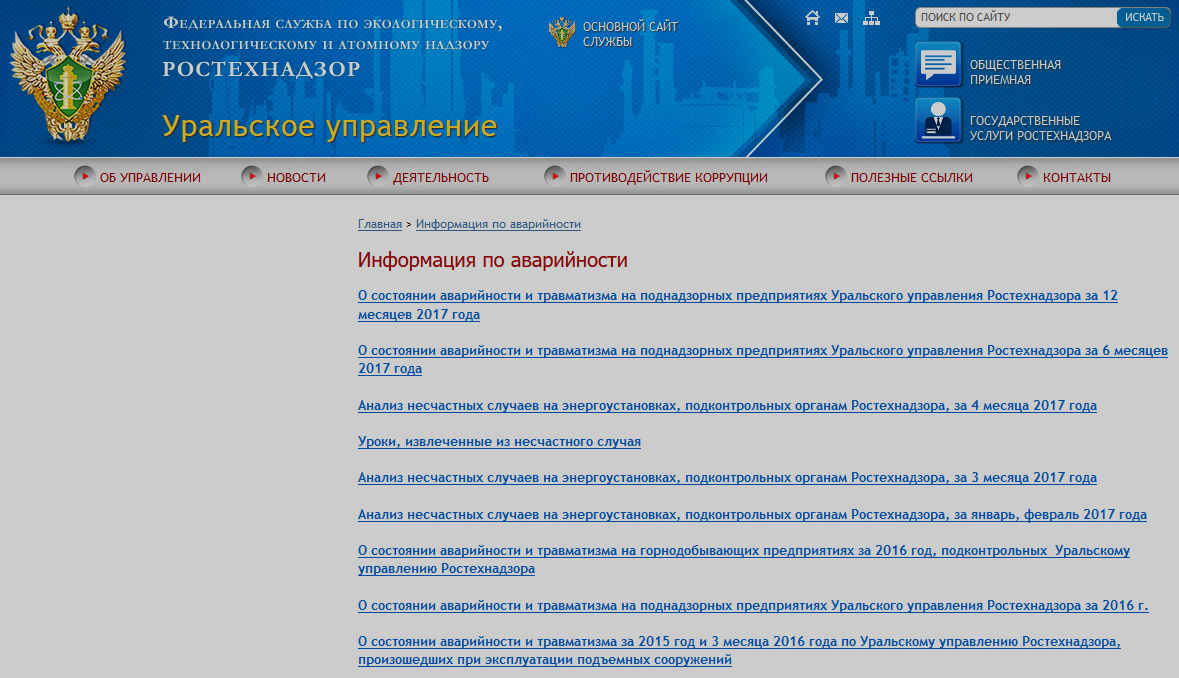 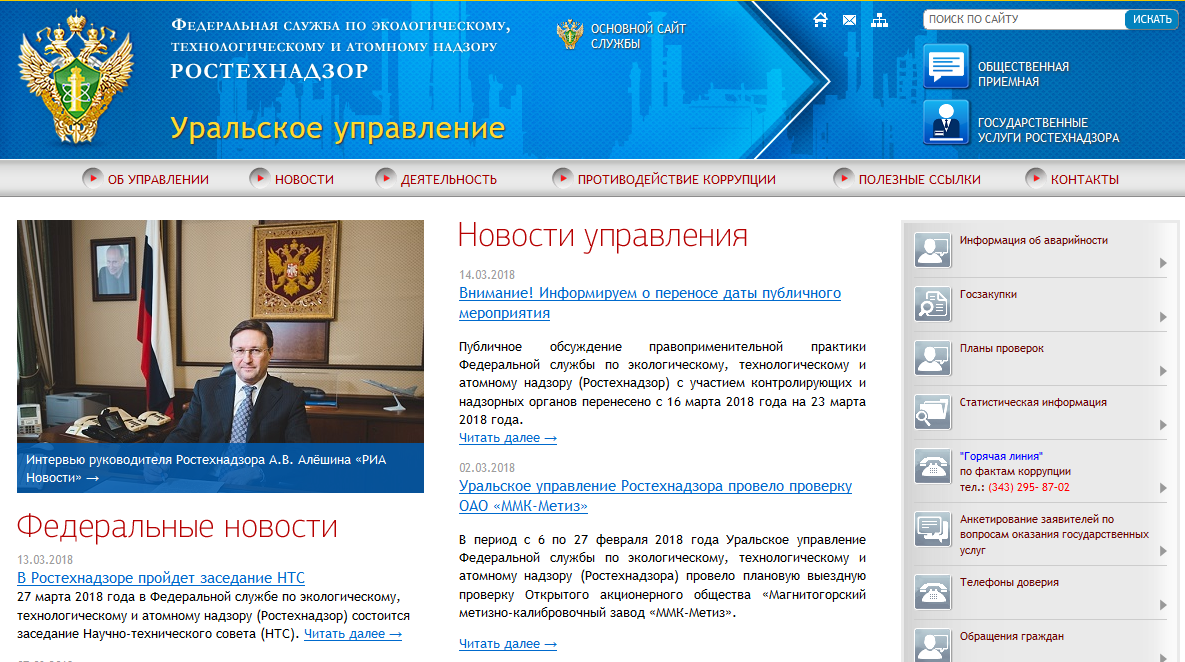 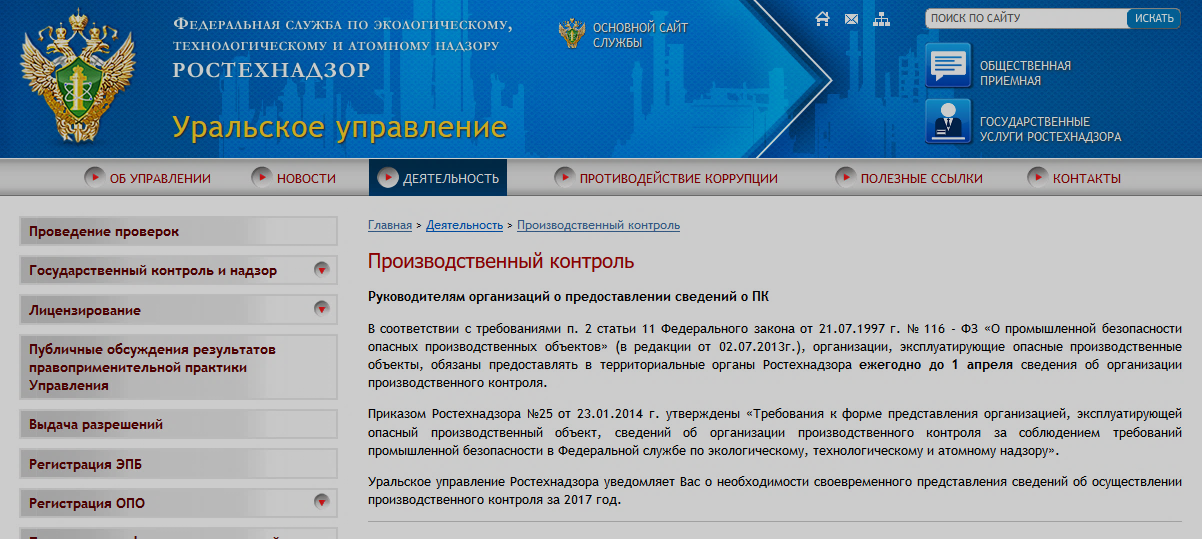 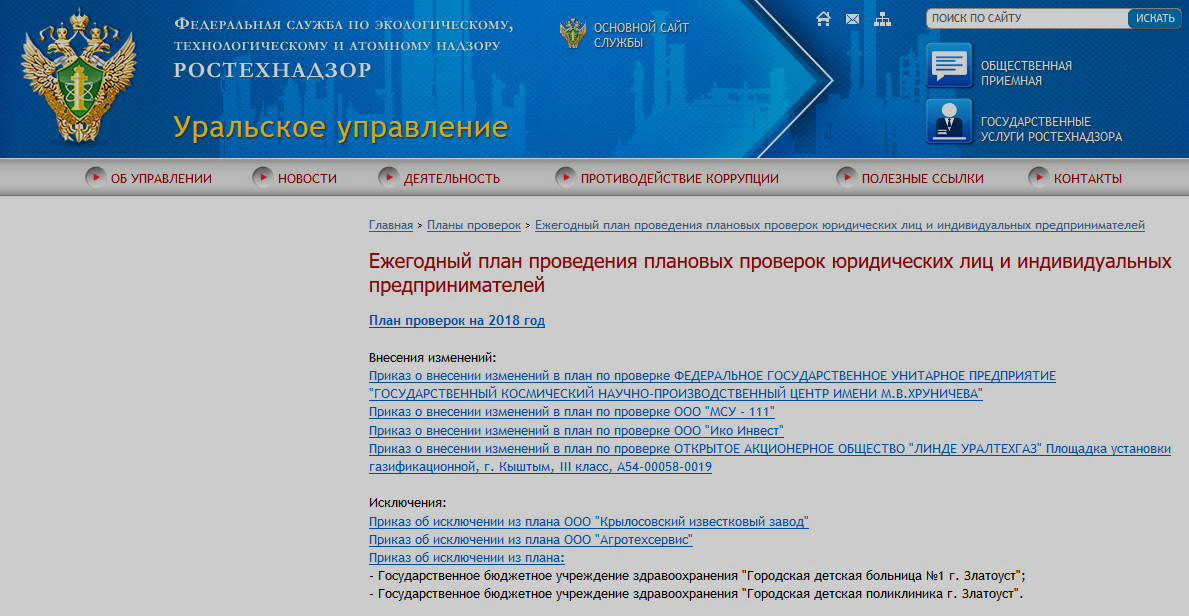 16
Уральское управление, 03.03.2022
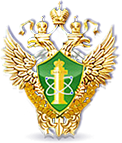 Уральское управление Ростехнадзора
Для предупреждения аварийности и травматизма Управлением принимаются следующие меры:
организовано и проведено 26 мая 2021 года в режиме видеоконференцсвязи публичное обсуждение правоприменительной практики за 2020 год;
проводились обучающие семинары с участием представителей органов местного самоуправления субъектов, теплосетевых и теплоснабжающих организаций по вопросам отопительного сезона 2020-2021;
принято участие в работе межведомственных региональных и территориальных противопаводковых комиссий, совместно с другими федеральными органами исполнительной власти и органами исполнительной власти Свердловской, Челябинской и Курганской областей;
по результатам расследования аварий, несчастных случаев проводились технические совещания с анализом  основных причин, приведших к событию и выполнение мероприятий, предложенных комиссией по расследованию;
руководство и специалисты Управления принимали участие, выступали с докладами в межведомственных совещаниях-семинарах по вопросам промышленной безопасности, энергетики, ситуации с производственным травматизмом.
.
17
Уральское управление, 03.03.2022
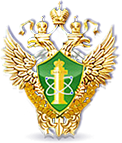 Уральское управление Ростехнадзора
Для предупреждения аварийности и травматизма Управлением принимаются следующие меры:
С 1 января 2021 года в ходе реализации "регуляторной гильотины", призванной пересмотреть или отменить устаревшие нормативные правовые акты, негативно влияющие на бизнес и регуляторную среду, в стране появилась новая система контрольно-надзорной деятельности. Пересмотрены и внедрены новые федеральные нормы и правила в области промышленной безопасности, вышли постановления Правительства Российской Федерации так же направленные на повышение уровня промышленной безопасности.
	С 1 июля 2021 года вступили в силу ряд новых законов, в том числе Федеральный закон № 248 от 26 августа 2020 года «О государственном контроле (надзоре) и муниципальном контроле в Российской Федерации».
                  Информация об изменениях в законодательстве, образцы бланков заявления, сведений, рекомендации по их заполнению и др. размещены на официальном сайте Ростехнадзора и на сайте Уральского управления.
.
18
Уральское управление, 03.03.2022
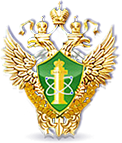 Уральское управление Ростехнадзора
Приоритетные задачи, стоящие перед Управлением, на 2022 год
Реализация задач, поставленных Ростехнадзором в условиях реформирования контрольно-надзорной деятельности, в т.ч. по организации и проведению мероприятий, направленных на профилактику нарушений обязательных требований, а также мероприятий по контролю без взаимодействия с юридическими лицами, индивидуальными предпринимателями
Обеспечение повышения качества и эффективности при осуществлении государственного надзора и контроля, при оказании госуслуг, уровня ответственности должностных лиц за качество принятия решений
Регулярное применение в административной практике как предостережений, так и административных приостановлений деятельности, административных наказаний в отношении юридических лиц
Повышение эффективности постоянного государственного надзора за объектами повышенной опасности
Обеспечение условий для снижения динамики аварийности и производственного травматизма на поднадзорных объектах
В том числе по отдельным направлениям контрольно-надзорной деятельности:
в области промышленной безопасности – отработка инструментария риск-ориентированного надзора с учётом оценки вероятности возникновения потенциальных негативных последствий несоблюдения требований в области промышленной безопасности;
в области федерального государственного энергетического надзора – ввести в практику проведение по согласованию с органами прокуратуры внеплановых выездных проверок организаций после произошедших учётных несчастных случаев;
в области безопасности гидротехнических сооружений - принятие мер по соблюдению собственниками ГТС (эксплуатирующими организациями) сроков декларирования безопасности сооружений, обеспечение выполнения графика предоставления деклараций как базы для категорирования объектов;
в области федерального государственного строительного надзора - постоянное повышение качества проводимых проверочных мероприятий, совершенствование ведения административного производства, регулярный мониторинг изменяющегося законодательства и применения его в надзорной деятельности.
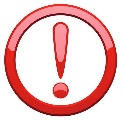 19
Уральское управление, 03.03.2022
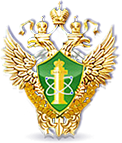 Уральское управление Ростехнадзора
Возможные мероприятия по устранению (недопущению) правонарушений 1/2
выполнять указания, распоряжения и предписания Управления. В случае необходимости продления сроков устранения отдельных пунктов предписания по уважительным причинам, юридическое лицо, индивидуальный предприниматель, которому выдано предписание об устранении вы-явленных нарушений законодательства, не позднее 10 рабочих дней до указанного в предписании срока устранения нарушения (ПБ, ГТС), вправе направить в Ростехнадзор (его территориальный орган), аргументированное ходатайство о продлении срока исполнения предписания (далее - ходатайство). К ходатайству прилагаются документы, обосновывающие продление срока, материалы о ходе устранения нарушения к моменту направления ходатайства, а также подтверждающие принятие юридическим лицом, индивидуальным предпринимателем организационно-технических мероприятий, обеспечивающих безопасное ведение работ до устранения нарушений, указанных в предписании. Решение об удовлетворении (об отказе в удовлетворении) ходатайства и назначении нового срока исполнения предписания принимается руководителем (заместителем руководителя) территориального органа Ростехнадзора в срок не более 10 рабочих дней со дня его регистрации. В случае принятия решения об отказе в удовлетворении ходатайства указываются причины, послужившие основанием для отказа в удовлетворении ходатайства.
приостанавливать эксплуатацию объекта (оборудования) самостоятельно или по решению суда до устранения обстоятельств, создающих угрозу причинения вреда жизни и здоровью граждан;
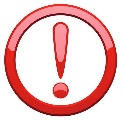 20
Уральское управление, 03.03.2022
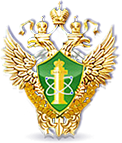 Уральское управление Ростехнадзора
Возможные мероприятия по устранению (недопущению) правонарушений 2/2
осуществлять мероприятия по локализации и ликвидации последствий аварий, оказывать содействие должностным лицам Управления в расследовании причин аварии;
обеспечивать безопасность опытного применения технических устройств;
обеспечивать проведение своевременного обслуживания и ремонтов оборудования, в том числе планово-предупредительных, капитальных, техническое диагностирование и экспертизу в установленном порядке;
создавать систему управления промышленной безопасностью и обеспечивать её функционирование; 
обеспечивать наличие и функционирование приборов и систем контроля за технологическими процессами;
обеспечивать укомплектованность штата работников, их обучение, аттестацию (проверку знаний), инструктажи в соответствии с установленными требованиями;
иметь нормативные правовые акты, устанавливающие требования промышленной безопасности, разработать (актуализировать) и довести до исполнителей правила ведения работ, необходимые регламенты, а также должностные, производственные, технологические инструкции;
предотвращать проникновение на объекты посторонних лиц;
принимать меры по защите жизни и здоровья работников, в том числе на случай аварии/инцидента;
своевременно направлять в Управление сведения об организации производственного контроля за соблюдением требований промышленной безопасности;
своевременно и в установленном порядке осуществлять мероприятия по переоформлению выданных лицензий;
своевременно устранять имеющиеся нарушения, принимать меры по их профилактике, а также недопущению нарушений
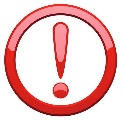 21
Уральское управление, 03.03.2022